CS750 Advanced Automated SW Testing, Fall 2014
Variable and Thread Bounding for Systematic Testing of Multithreaded Programs
Sandeep Bindal, Sorav Bansal (IIT Delhi), Akash Lal (MSR India)

Originally presented in ISSTA 2013

Shin Hong
2014-09-24
Variable and Thread Bounding for Systeamtic Testing of Multithreaded Programs
1
Overview
The authors propose two new thread schedule bounding search strategies for multithreaded program testing: variable bounding and thread bounding
Variable bounding: new search strategy + tighter bound of fault finding probability
Thread bounding: tighter bounds of fault finding probability

The authors implemented the variable bound strategy on the Probabilistic Concurrency Testing (PCT) technique

The experiments with 21 Java and 1 C# programs show that the studied bugs have low variable/thread bounds (i.e. 1, 2), and the new techniques are more efficient than the conventional one.
2014-09-24
Variable and Thread Bounding for Systeamtic Testing of Multithreaded Programs
2
Concurrent Program Testing At a Glance
Stateful model checking
Effectiveness
PCT with VB and TB
PCT
CHESS
Random 
exploration
Efficiency
(cost-effectiveness)
2014-09-24
Variable and Thread Bounding for Systeamtic Testing of Multithreaded Programs
3
Bounded Search Strategy for Concurrent Program Testing
Context bounding (preemption, depth bounding)
Explore schedules while restricting the number of preemptions (preemptive context-switches) in an execution to less than or equal to a certain number.

Variable bounding 
Explore schedules while allowing preemptions only at the accesses on certain variables.

Thread bounding
Explore a certain number of schedules first, that are sufficient to explore all ordering of a certain number of thread.
2014-09-24
Variable and Thread Bounding for Systeamtic Testing of Multithreaded Programs
4
Variable Bounding
Definition
A concurrency bug is a c-context bug if the minimum number of ordering constraints sufficient to induce an error is c.
A concurrency bug is a v-variable bug if a minimal set of ordering constraints sufficiently induce an error is defined over the accesses on at least v distinct variables.
Examples
Thread2() {
 11:  a = 1;
 12:  b = 1;
 13:  b = 0;
    }
Thread2() {
11:   a = 1;
12:   a = 0;
   }
Initially, a = 0, b = 0 

  Thread1() {
1:  t1 = a;
2:  t2 = a;
3:  t3 = b;
4:  assert(t1==t2 || t3!=1);
  }
Initially, a = 0 

  Thread1() {
1:   t1 = a;
2:   t2 = a;
3:   assert(t1==t2);
  }
2014-09-24
Variable and Thread Bounding for Systeamtic Testing of Multithreaded Programs
5
Variable Bounded Search Strategy
Explore the schedules that exhaustively cover all ordering relations involving a small number of variables first
Example:
	for v ∈ [1..b] begin
	    for sub ∈ C(Var, v) begin
       	        test(P, s0, sub) ;
	    end
	end

Advantage of the variable bounded search strategy
Most concurrency bugs would be found with 1-variable bound
The survey result shows that 66% of non-deadlock concurrency bugs are involved with one shared variable [Lu, ASPLOS 08]
The strategy reduces the runtime overhead of a testing technique as it reduces the number of schedule-controlling points
2014-09-24
Variable and Thread Bounding for Systeamtic Testing of Multithreaded Programs
6
Search Space Reduction by Variable Bounding
2014-09-24
Variable and Thread Bounding for Systeamtic Testing of Multithreaded Programs
7
PCT with Variable Bounding
Probabilistic Concurrency Testing (PCT) for d-depth bugs
Choose d-1 thread scheduling points randomly;
Generates executions that have various ordering of the chosen points

PCT with the variable bounding search strategy
Choose a set of v variables randomly;
Choose d-1 thread scheduling points among the accesses to the chosen variables
Generate executions that have various ordering of the chosen points

PCT with the variable bounding strategy provides more tight bounds of finding d-depth concurrency bugs than PCT itself
2014-09-24
Variable and Thread Bounding for Systeamtic Testing of Multithreaded Programs
8
PCT Overview
Partitioning: initially, the technique defines partitions (fragments) over a target multithreaded programs

Scheduling: at the beginning of an execution, the technique randomly decides priorities (i.e., execution orders) of the partitions

Test generation: in the execution, the scheduler selects the partition of the highest priority for each step 
Similar to priority scheduling
No interleaving within each execution of a partition except when the thread starts to wait for another thread
2014-09-24
Variable and Thread Bounding for Systeamtic Testing of Multithreaded Programs
9
Partitioning
Suppose that a program has n threads, the program has  total k instructions, and the of target concurrency bug is d-depth.

The technique defines each thread as a partition (n partitions)
Each partition starts at the thread starting point, and ends at the thread termination point

In addition, the technique randomly divides a partition into 2 for d-1 times (d-1 partitions in addition)
For an instruction in a program, the probability that the instruction belongs to an additional partition is 1/k at minimum
2014-09-24
Variable and Thread Bounding for Systeamtic Testing of Multithreaded Programs
10
Partitioning
t1
t2
tn
t1
t2
tn
1:
2:
3:
4:
…
k-1:
k:
Partitioning
New partition defined randomly
2014-09-24
Variable and Thread Bounding for Systeamtic Testing of Multithreaded Programs
11
Priority Assignment (Static Scheduling)
2014-09-24
Variable and Thread Bounding for Systeamtic Testing of Multithreaded Programs
12
Test Case Execution (Dynamic Scheduling)
Before test case executions, a user sets the number of context-switches in an execution, and a starting state

Before each test execution, the technique sets the partitions, and their priorities

For each state, the PCT runtime scheduler selects the thread that executes the partition of the highest priority in enabled threads
A thread enabled when it is not terminated, and not blocked by any synchronization
A context-switching occurs if
A thread begins/ends, or
A thread is blocked, or
A thread reaches to the end of a partition (randomly selected)
2014-09-24
Variable and Thread Bounding for Systeamtic Testing of Multithreaded Programs
13
Probability to Detect 1-depth Bug (1/2)
Suppose that a target program has n threads and there isa 1-depth concurrency bug
The bug consists of two instructions p1 and p2 in two threads t1 and t2
The bug induces an error if p2 is executed before p1.
The technique defines n partitions each of which corresponds to each thread (no additional partition since d = 1)
The partition s1 and s2 correspond to t1 and t2
s1
s2
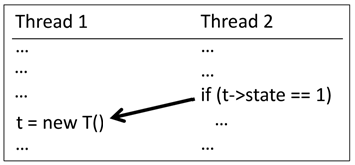 2014-09-24
Variable and Thread Bounding for Systeamtic Testing of Multithreaded Programs
14
Probability to Detect 1-depth Bug (2/2)
2014-09-24
Variable and Thread Bounding for Systeamtic Testing of Multithreaded Programs
15
Probability to Detect 2-depth Bug (1/2)
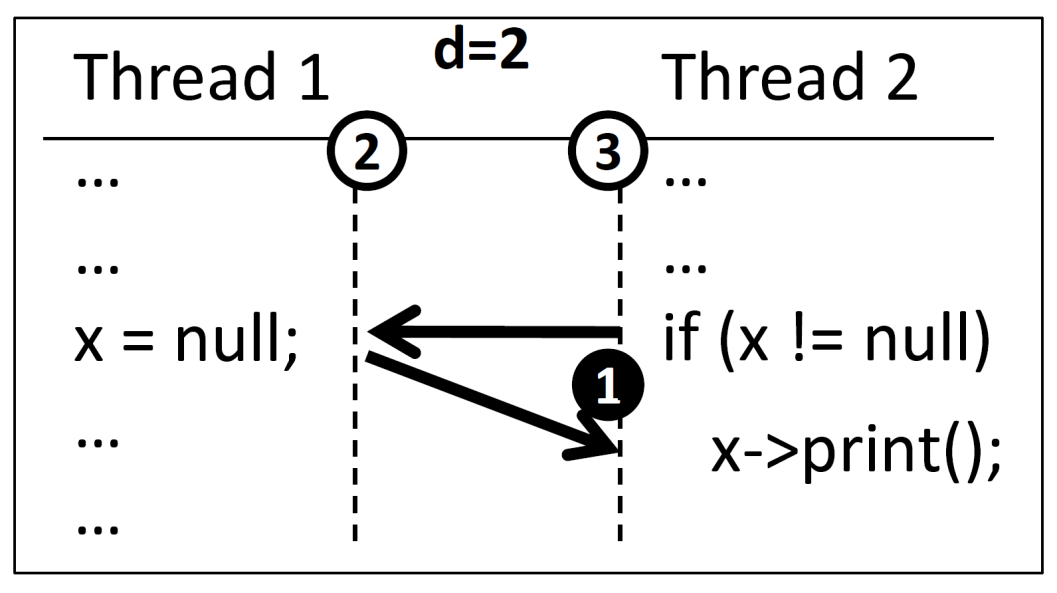 2014-09-24
Variable and Thread Bounding for Systeamtic Testing of Multithreaded Programs
16
Probability to Detect 2-depth Bug (2/2)
2014-09-24
Variable and Thread Bounding for Systeamtic Testing of Multithreaded Programs
17
Probability to Detect d-depth Bugs
2014-09-24
Variable and Thread Bounding for Systeamtic Testing of Multithreaded Programs
18
Improve PCT with Variable Bound
PCT-VB tries to create new partitions right after a thread updates certain variables, such that the schedules of partitions will explore different variable access sequences
Improve the probability of finding most bugs which have low variable bounds
Reduce runtime overhead by selective instrumentation
t1
t2
tn
1:
2:  W(x)
3:
4:  R(x)
…
…
k-2: R(x)
k-1:R(x)
   k: …
…
80:W(x)
81: R(x)
…
90: W(x)
…
2014-09-24
Variable and Thread Bounding for Systeamtic Testing of Multithreaded Programs
19
Algorithm of PCT with Variable Bounding
Suppose that a target program has n threads, the depth bound and the variable bound are given as d and v
Choose a set of v variables a1, a2, …, av arbitrary (v < d)
Let b1, b2, …, bv represent the upper-bounds on the number of operations accessing a1, …, av in an execution, respectively.Construct S={(ai, j) | i ∈[i..v] and j ∈[1..bi]}
Select d-1 random elements from S (s1, s2, …, sd-1)

Instrument all statements possible to access any chosen variable
Assign the priorities d, d+1,…,d+n to n threads randomly

Execute the program while honoring assigned priorities
If a thread accesses ai for j-th time where (ai, j) = sk, change the priority of the thread with k
2014-09-24
Variable and Thread Bounding for Systeamtic Testing of Multithreaded Programs
20
Probabilistic Guarantee of PCT with VB
2014-09-24
Variable and Thread Bounding for Systeamtic Testing of Multithreaded Programs
21
Advantage of PCT-VB
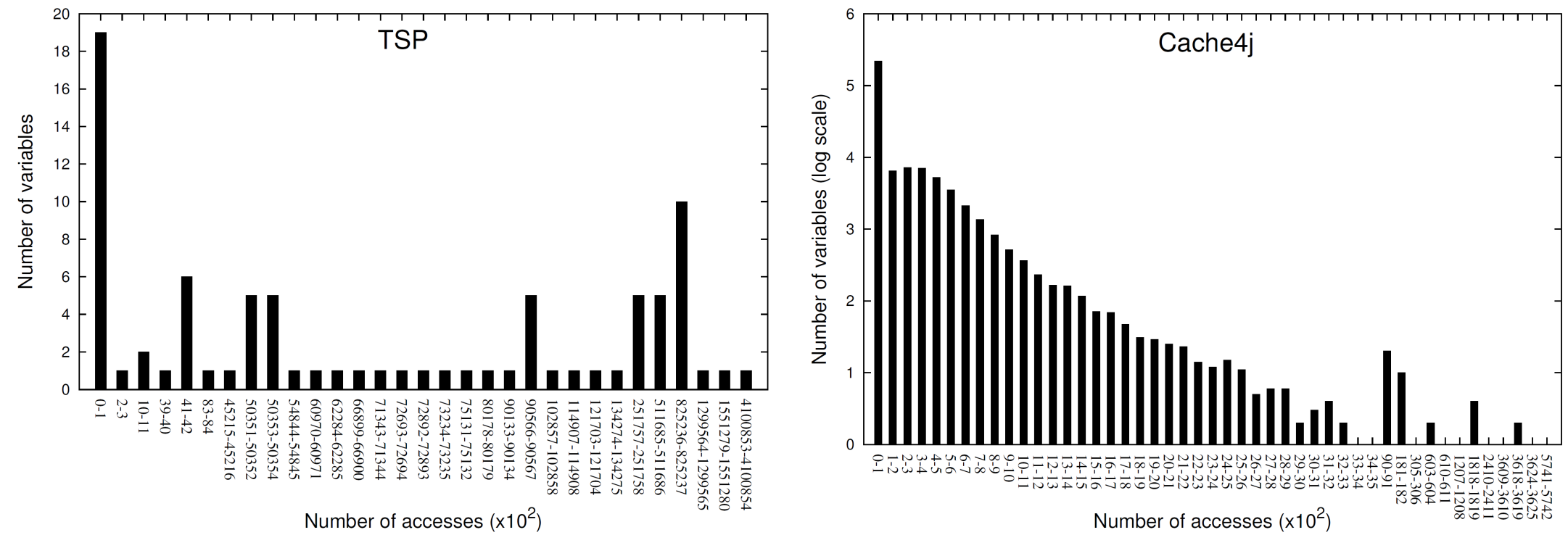 65 shared variables,
2.55b accesses
101 shared variables,
21.4m accesses
Many variables in the studied programs are not frequently accessed. 
As we assume that a bug may be related to any variable in a target program, PCT-VB effectively reduce the search space in general.
2014-09-24
Variable and Thread Bounding for Systeamtic Testing of Multithreaded Programs
22
Thread Bounding
A concurrency bug is t-thread bug if the minimal ordering constraints that sufficiently induce an error are defined over at least t distinct threads.
The study on real concurrency bugs indicate that most concurrency bugs induce an error with only two threads.
- Example
Initially, a=0
Thread1() {
1:  a++ ;
  }
Thread2() {
2:  a++ ;
  }
Thread3() {
3: assert(a!=1);
  }
Thread3() {
3: assert(a<1);
  }
2014-09-24
Variable and Thread Bounding for Systeamtic Testing of Multithreaded Programs
23
Probabilistic Guarantee of Thread Bounding (1/2)
2014-09-24
Variable and Thread Bounding for Systeamtic Testing of Multithreaded Programs
24
Probabilistic Guarantee of Thread Bounding (2/2)
2014-09-24
Variable and Thread Bounding for Systeamtic Testing of Multithreaded Programs
25
Experiment
Research questions

RQ1:  What are typical values of variable-bound and thread-bound 	in common concurrency bugs?

RQ2: What is the runtime overhead due to variable bounding?

RQ3: Do variable and thread bounding improve the number of 	executions required to detect a concurrency bug?
2014-09-24
Variable and Thread Bounding for Systeamtic Testing of Multithreaded Programs
26
Experiment Setup
Built a testing tool for Java, called RankChecker
Instrument the bytecode of a target program using Javaassist
Use a static alias analysis for variable bounding
Provide both PCT and the exhaustive search

Target programs
21 Java programs each of which has a concurrency bug
13 small programs from the ConTest benchmark
8 moderate size programs commonly used in other research (e.g.Arraylist, TSP)
1 C# program with a complex concurrency bug (from CHESS)
2014-09-24
Variable and Thread Bounding for Systeamtic Testing of Multithreaded Programs
27
RQ1: Variable and Thread Bound
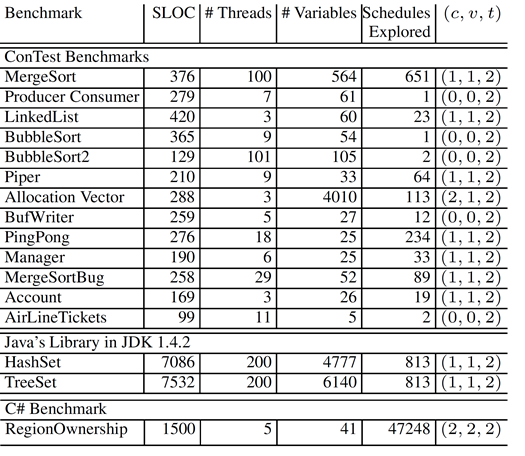 2014-09-24
Variable and Thread Bounding for Systeamtic Testing of Multithreaded Programs
28
RQ2: Runtime Overhead by Variable Bounding
CHESS with variable bounding requires moderate runtime overhead for generating each execution in spite of controlling data access operations
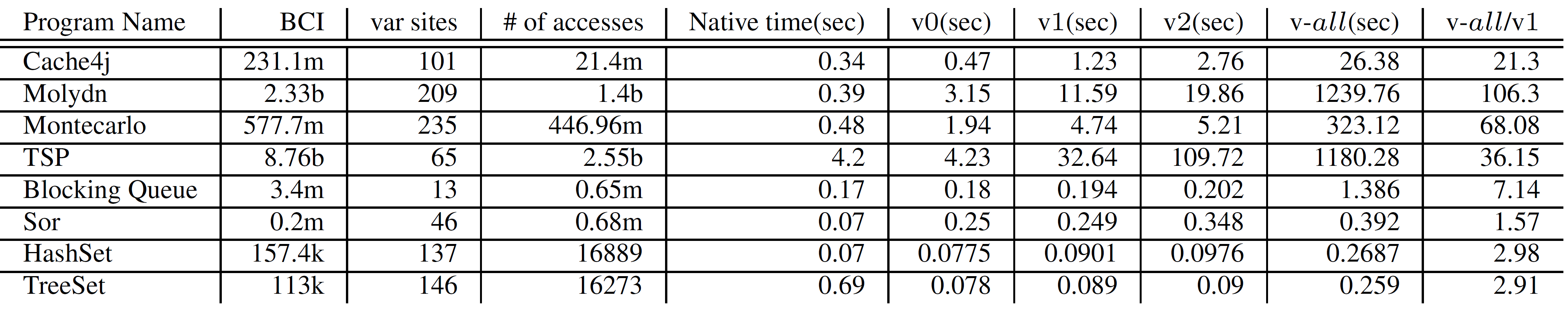 2.9x in average
8.1x in average
14.8x in average
2014-09-24
Variable and Thread Bounding for Systeamtic Testing of Multithreaded Programs
29
RQ3: Fault Finding Efficiency
Finding the RegionOwnership bug (3-context bug) using VT-CHESS
VT reduces the number of executions to find the bug
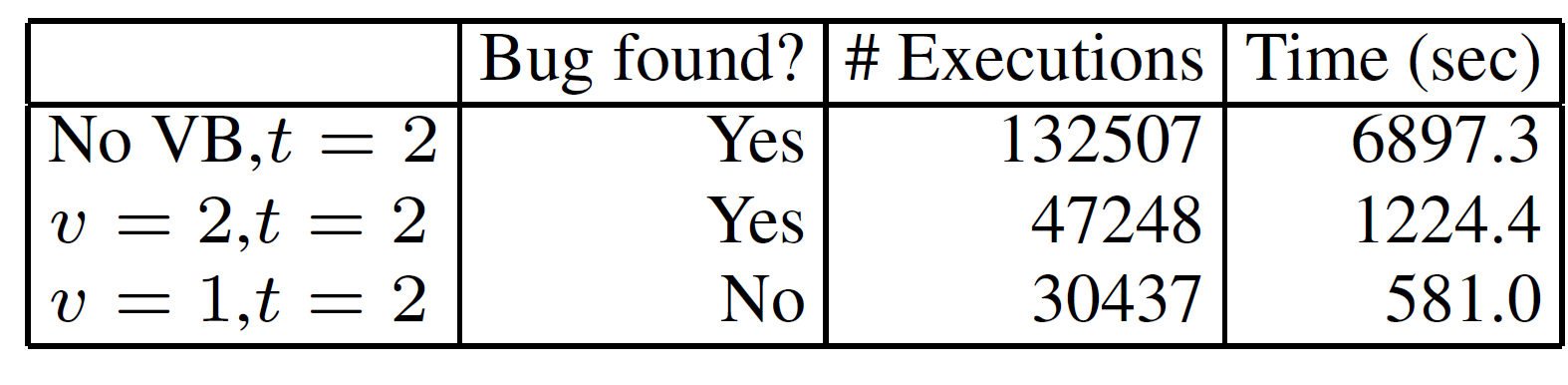 Finding the artificial bugs using RankChecker
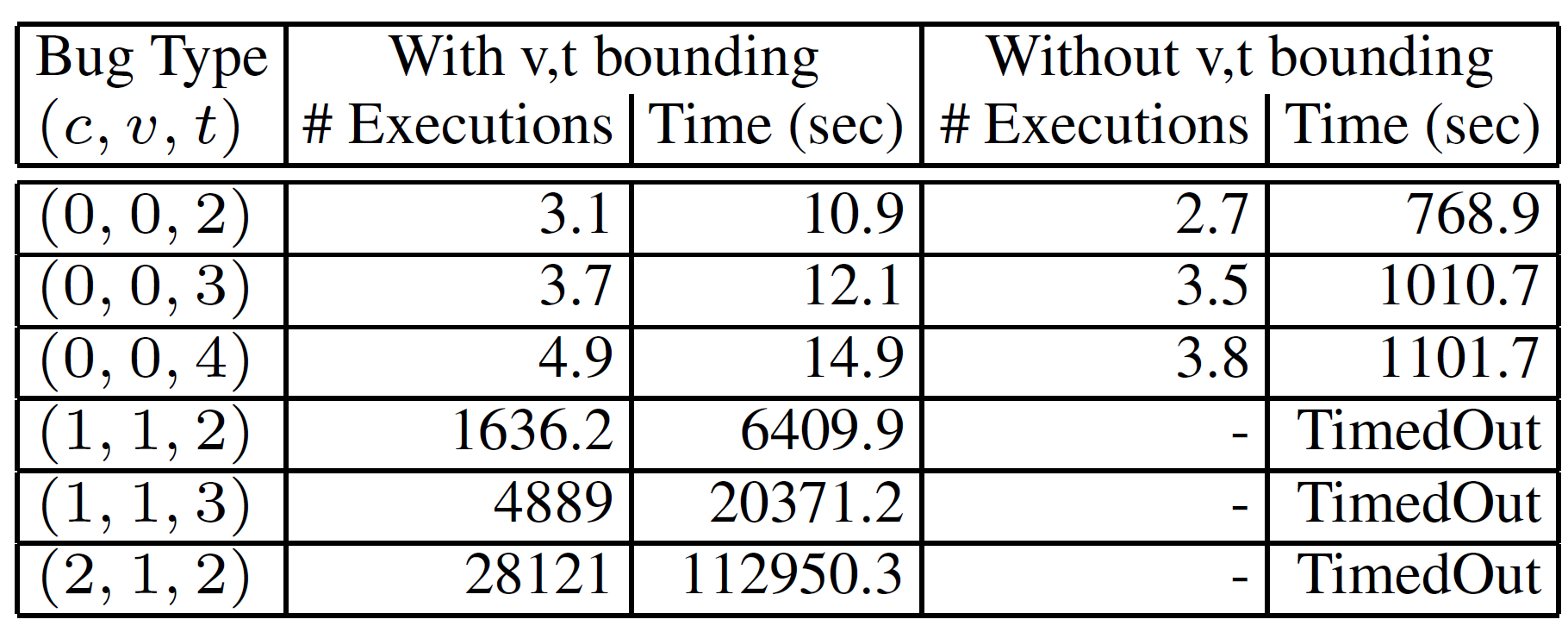 2014-09-24
Variable and Thread Bounding for Systeamtic Testing of Multithreaded Programs
30
Discussion
Variable bounding decreases the testing efficiency if the bug in a target program is related to frequently accessed variables.

The paper does not clearly present the thread bounding criteria in any particular testing technique.

The experiment does not validate the probabilistic guarantee, and does not compare it with any observed value.

All concurrency bugs used for the experiment are very simple such that the advantage of new bounded strategies does not seem significant.
2014-09-24
Variable and Thread Bounding for Systeamtic Testing of Multithreaded Programs
31